Toward Track segment in HGTD
Lianyou SHAN

June 10, 2019, IHEP
1'st IHEP-HGTD workshop
1
Pileup in HL run
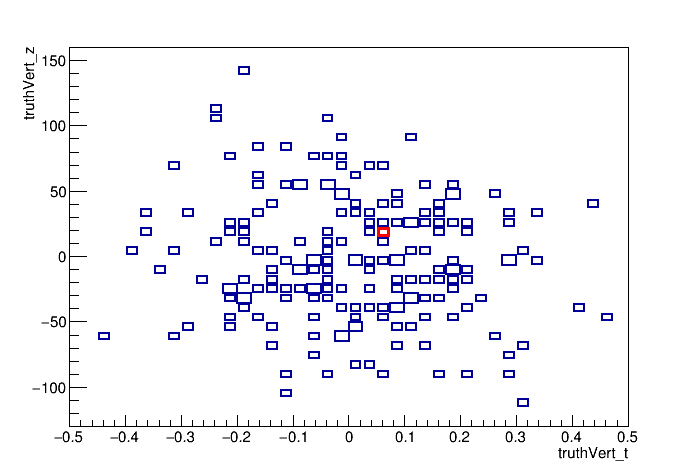 1'st IHEP-HGTD workshop
2
HGTD measurements
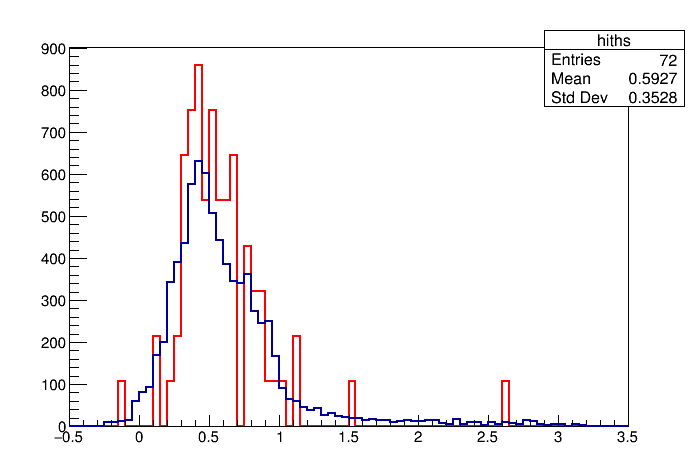 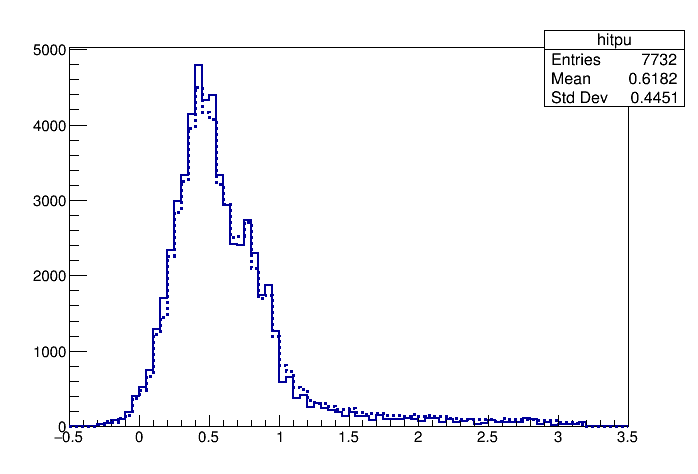 1'st IHEP-HGTD workshop
3
TrkSegment in HGTD
1'st IHEP-HGTD workshop
4
Clues from Truth MC
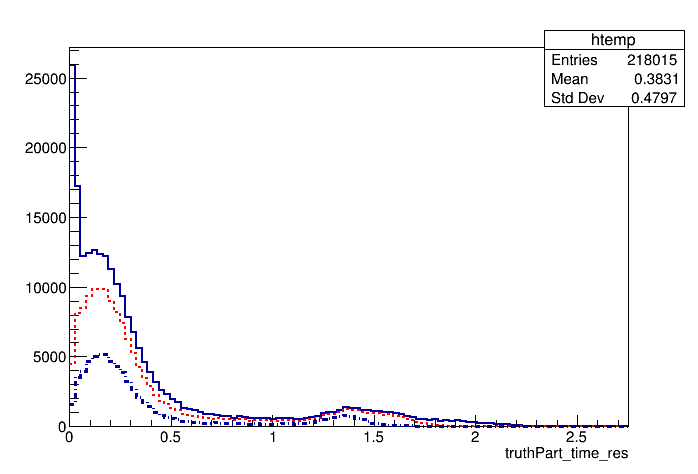 1'st IHEP-HGTD workshop
5
Connected Pixels per layer
1'st IHEP-HGTD workshop
6
coincidentness along layers
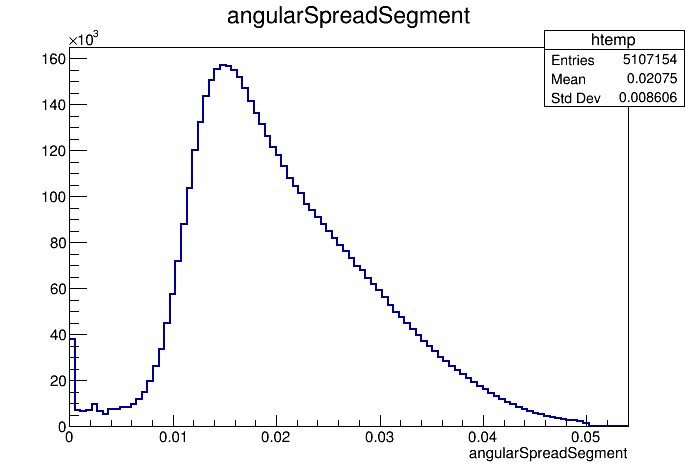 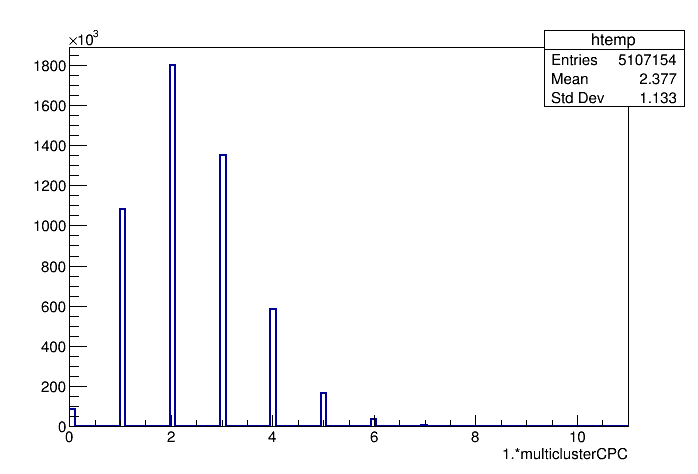 1'st IHEP-HGTD workshop
7
TrkSegment : preliminary observation
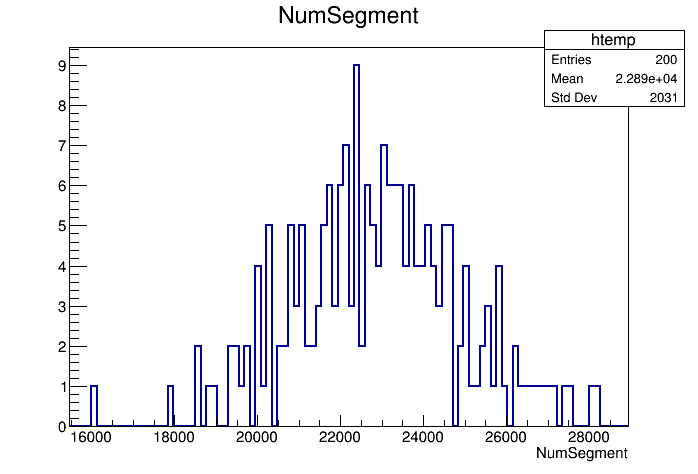 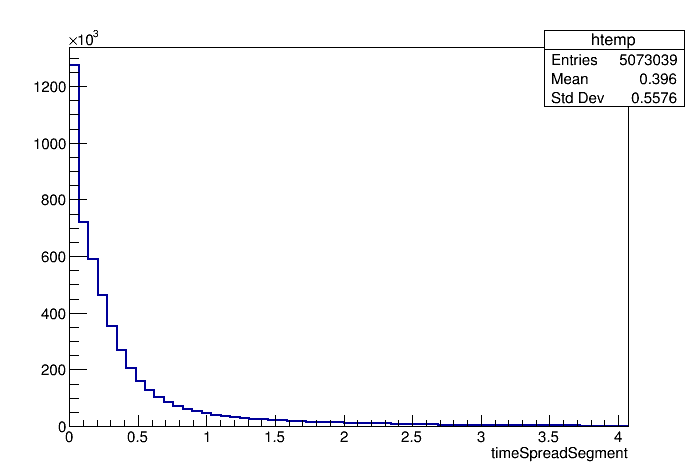 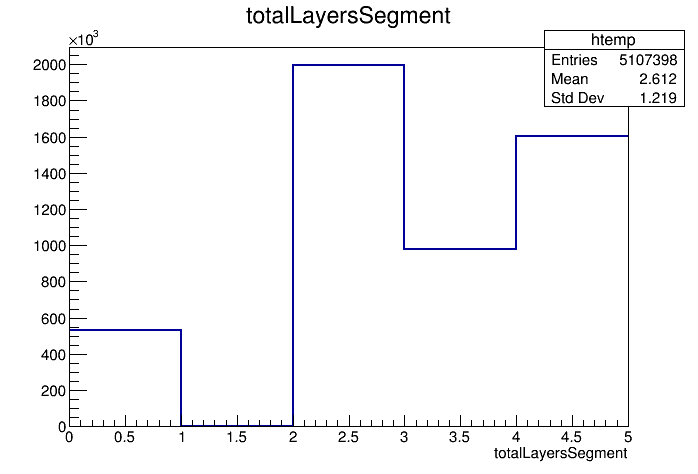 Crucial cut to tune
1'st IHEP-HGTD workshop
8
Association to ITK tracks
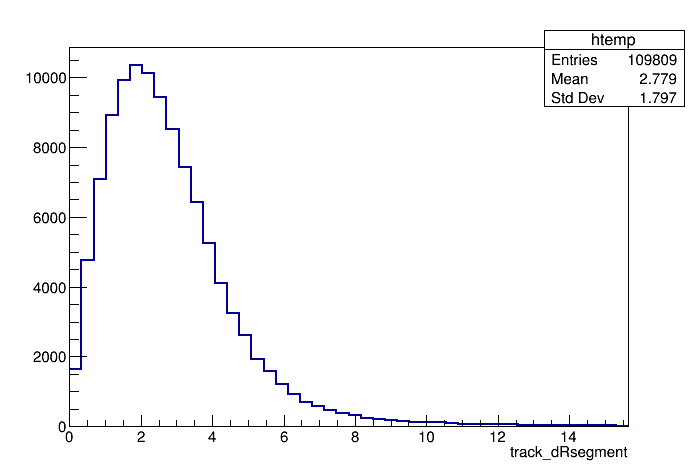 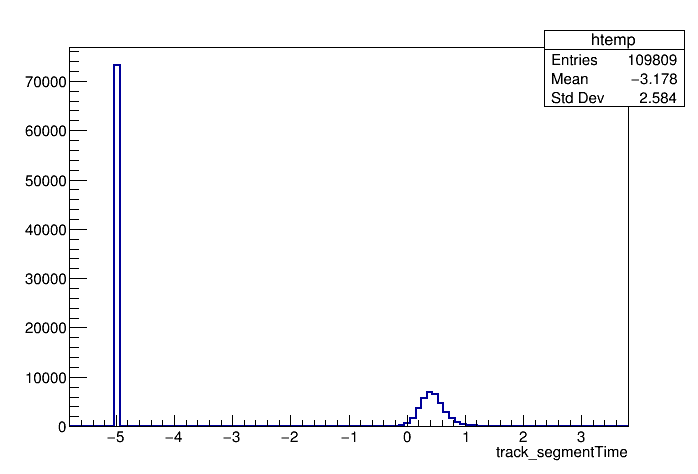 Eventhough most of tracks came from unexpected, one needs optimization !
Track (pseado-)extrapolation to Segment on going
1'st IHEP-HGTD workshop
9
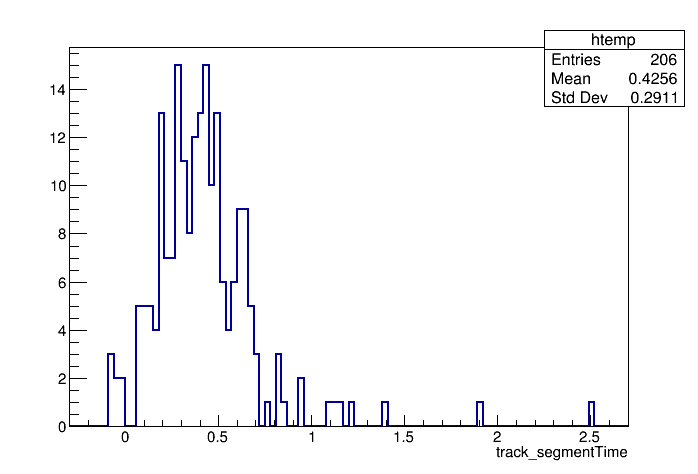 Need some novel ideas : thanks if any suggestions !
Need some optimization/iterations
1'st IHEP-HGTD workshop
10
Summary
1'st IHEP-HGTD workshop
11